Circulatory system
Circulatory system
Plan of the lesson:
Parts of the circulatory system.
Heart, its work. 
Two circuits of the system.
The blood journey.
Functions of the blood.
Test
Circulatory system
Choose the words to the topic
 
Ventricle, palm, dermis, capillary, skin, race, vein, atrium, pore, artery, foot, circulation, mammal, vertebrate, aorta, skeleton, heart, blood vessels, bone, systemic circuit, face, pulmonary circuit.
Circulatory system
Ventricle, palm, dermis, capillary, skin, race, vein, atrium, pore, artery, foot, circulation, mammal, vertebrate, aorta, skeleton, heart, blood vessels, bone, systemic circuit, face, pulmonary circuit
Circulatory system
Give the definition to the following terms:
Heart
Blood
Artery               
Vein
Capillary
Atrium
Ventricle
Aorta
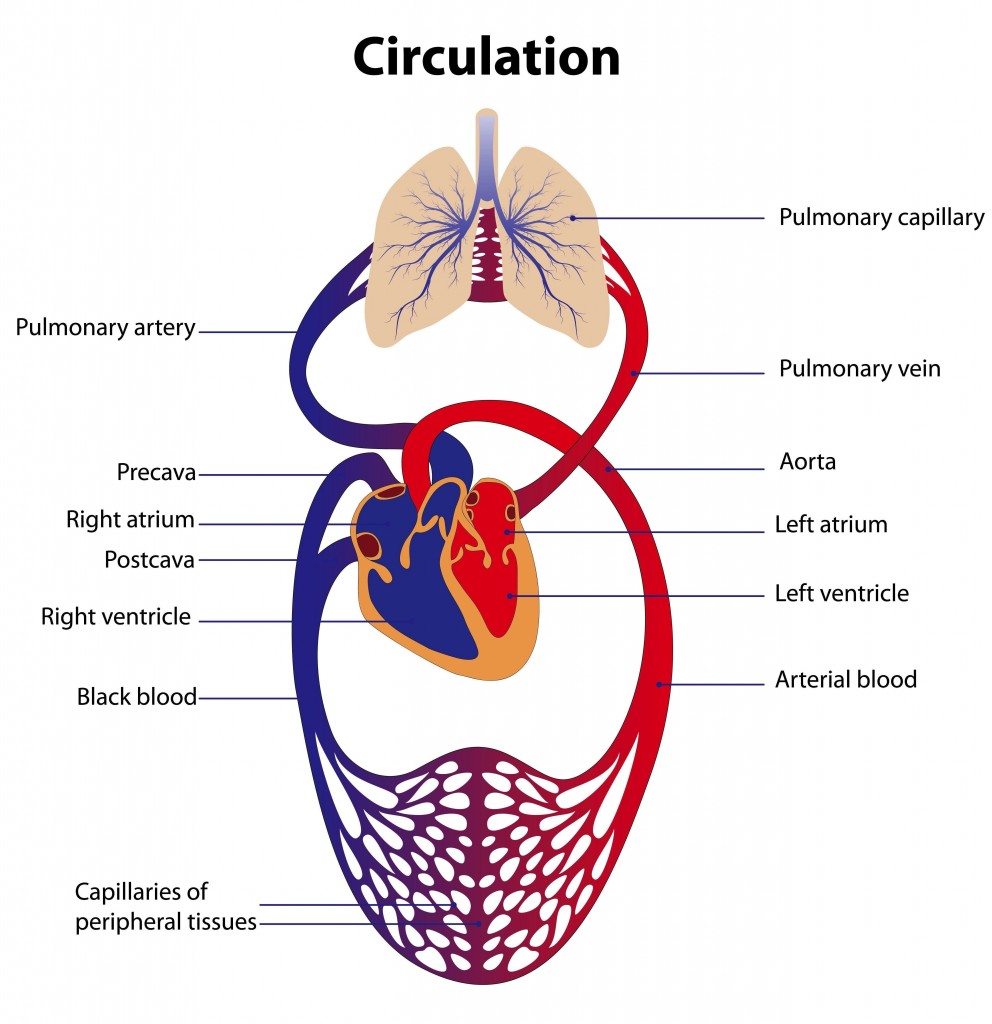 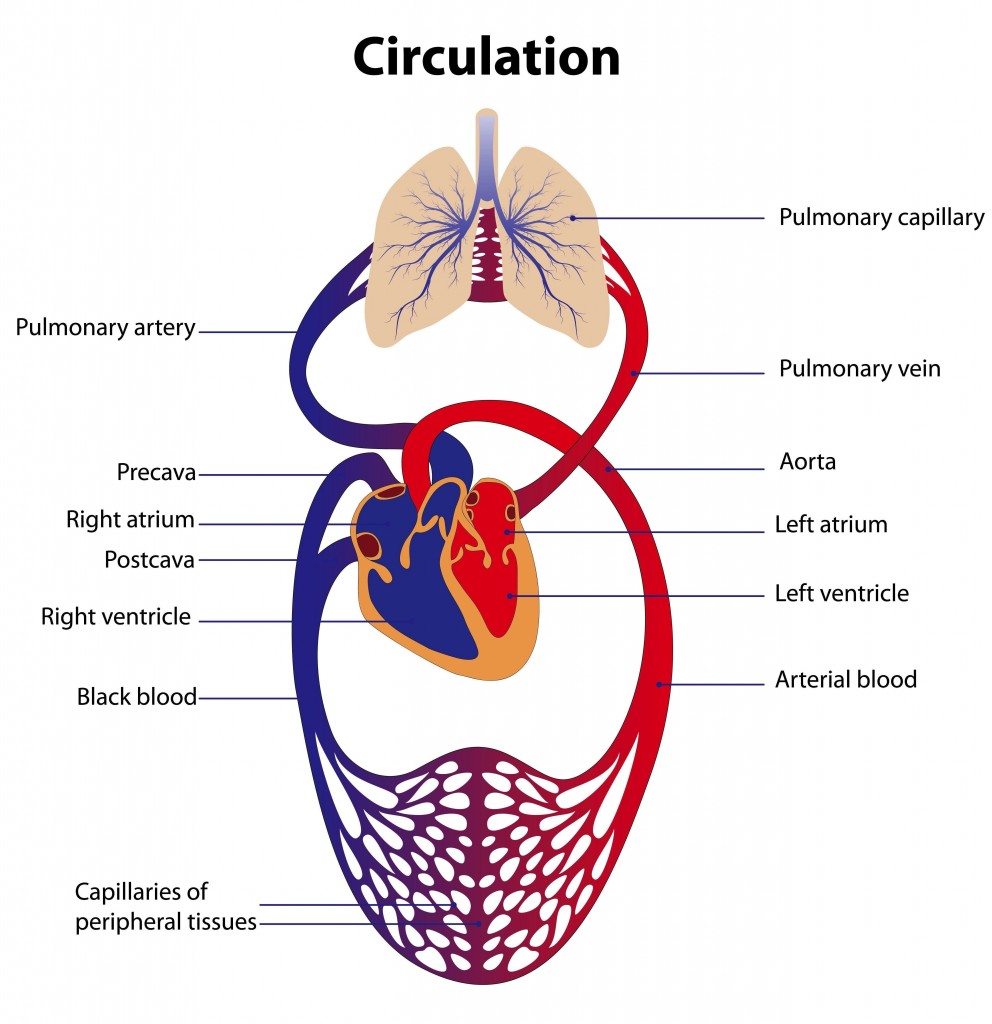 Circulatory system
Make up sentences:
is, of, in the body, a rich network, there, blood vessels
blood, kinds, are, three, vessels, capillaries, and, of, veins, there, arteries
no, between, is, the heart, there, connection, the two sides, of
Circulatory system
There is a rich network of blood vessels in the body.
There are three kinds of blood vessels: arteries, veins and capillaries.
There is no connection between the two sides of the heart.
Circulatory system
Correct the mistakes
The heart lies in the chest  above the breast  bone.
The heart consists of three compartments.
The heart acts as a pump, which pumps blood round two independent circuits: arterial and venous.
The right side of the heart is stronger and thicker than the left.
Circulatory system
Circulatory system
Answer the questions:
Where does the left ventricle push the blood?
Do oxygen molecules detach from the red blood cells in capillaries  or in veins?
What part of the heart does deoxygenated blood enter?
Does the right ventricle pump blood through the pulmonary artery?
Where does the blood pick up oxygen?
Circulatory system
Make up the story about the blood moving through the body
The blood circulation starts from…
The blood goes through …
It carries …
When the blood reaches capillaries oxygen and nutrients …
Then the blood goes through …
The heart muscles pump …
Here in the lungs …
The blood is ready …

     the arteries to the body tissues, the vein on its way to the heart, the blood picks up fresh oxygen, for a long journey again, oxygen and nutrients for them, the left ventricle of the heart, leave the blood and waste products of the cells enter it, the blood into the lungs
Circulatory system
The blood flow starts from … the left ventricle of the heart.
The blood goes through … the arteries to the body tissues.
It carries … oxygen and nutrients for them.
When the blood reaches capillaries oxygen and nutrients … leave the blood and waste products of the cells enter it .
Then the blood goes through … the vein on its way to the heart.
The heart muscles pump … the blood into the lungs.
Here in the lungs … the blood picks up fresh oxygen.
The blood is ready … for a long journey again.
Circulatory system
Circulatory system
Answers:
I-1-b, 2-a, 3-c, 4-a, 5-b, 
6-a, 7-c, 8-a, 9-b,10-a

II-1-c, 2-b, 3-b, 4-c, 5-a, 
6-b, 7-a, 8-a, 9-a,10-a
Circulatory system
Circulatory system
Plan of the lesson:
Parts of the circulatory system.
Heart, its work. 
Two circuits of the system.
The blood journey.
Functions of the blood.
Test